Climbing the Peaks
A Presentation Template
Content Page
You can add your slide information here.   Add more information here, and even more here. You can add your slide information here.   Add more information here, and even more here.
Click mouse to advance animation
Event - This is an area to write your text and give a description to your first point.
Event - This is an area to write your text and give a description to your first point.
March 26th
February 8th
Event - This is an area to write your text and give a description to your first point.
Event - This is an area to write your text and give a description to your first point.
Event - This is an area to write your text and give a description to your first point.
April 13th
January 4th
February 29th
Click mouse to advance animation
Check Points
Check point 1 description.
Check point 2 description.
Check point 3 description.
Check point 4 description.
Check point 5 description.
Check point 6 description.
Novice
You can add your slide information here.   Add more information here, and even more here. You can add your slide information here.   Add more information here, and even more here.
Beginner
You can add your slide information here.   Add more information here, and even more here. You can add your slide information here.   Add more information here, and even more here.
Intermediate
You can add your slide information here.   Add more information here, and even more here. You can add your slide information here.   Add more information here, and even more here.
Experienced
You can add your slide information here.   Add more information here, and even more here. You can add your slide information here.   Add more information here, and even more here.
Advanced
You can add your slide information here.   Add more information here, and even more here. You can add your slide information here.   Add more information here, and even more here.
Expert
You can add your slide information here.   Add more information here, and even more here. You can add your slide information here.   Add more information here, and even more here.
Click mouse to advance animation
Stormy Weather
You can add your slide information here.   Add more information here, and even more here. You can add your slide information here.   Add more information here, and even more here.
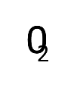 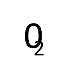 Click mouse to advance animation
Overcoming Obstacles
Fall warning, crevasses in area.
Avalanche warning take alternative route.
Watch out, winter storm ahead
Caution high winds in area.
!
!
Warning low oxygen levels.
Up the Cliff Face
You can add your slide information here.   Add more information here, and even more here. You can add your slide information here.   Add more information here, and even more here
The Summit
You can add your slide information here.   Add more information here, and even more here. You can add your slide information here.   Add more information here, and even more here.
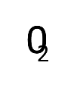 Template icons
!